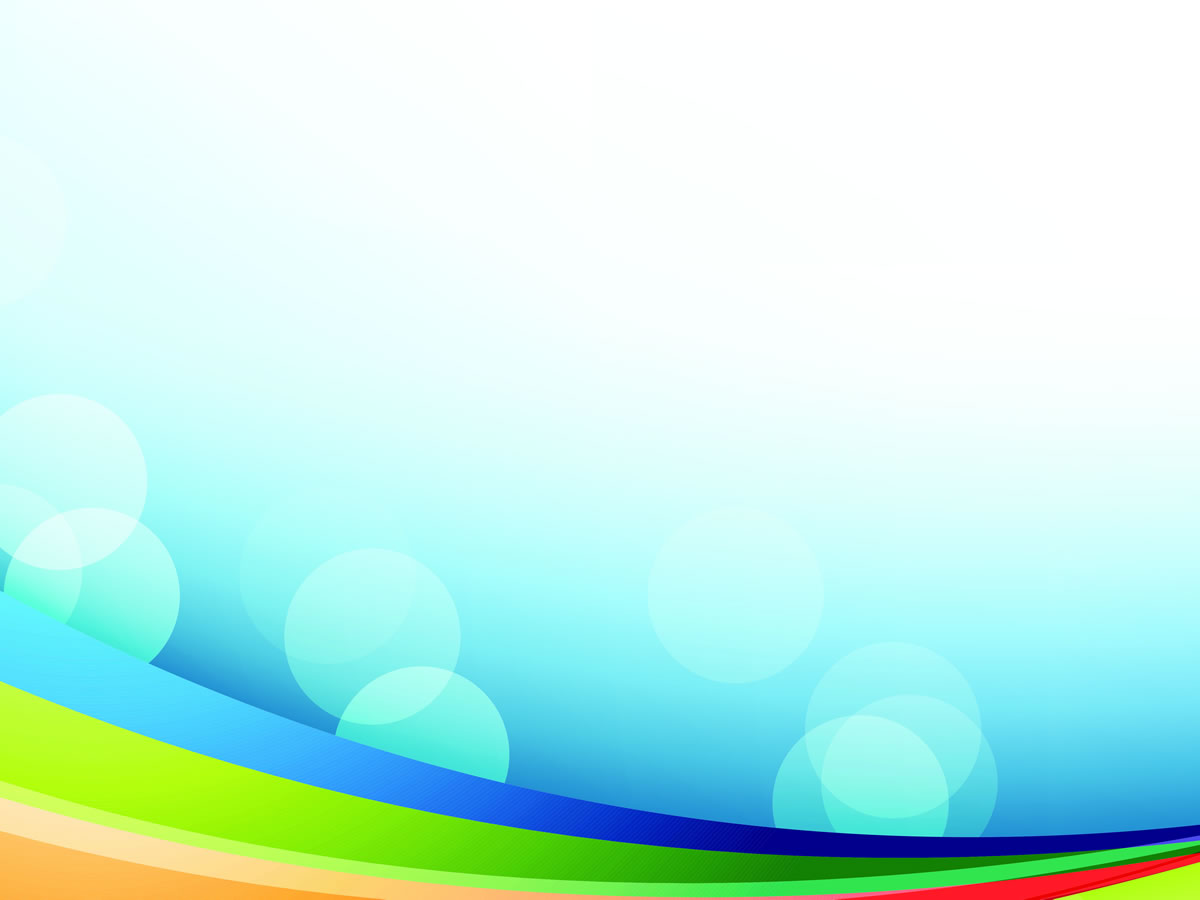 Муниципальное бюджетное дошкольное образовательное учреждение «Бурлаковский детский сад «Золотой ключик»
Нейрогимнастика  в развитии детей дошкольного возраста
Подготовила: воспитатель 
Щербакова Ирина Ивановна
2024 год
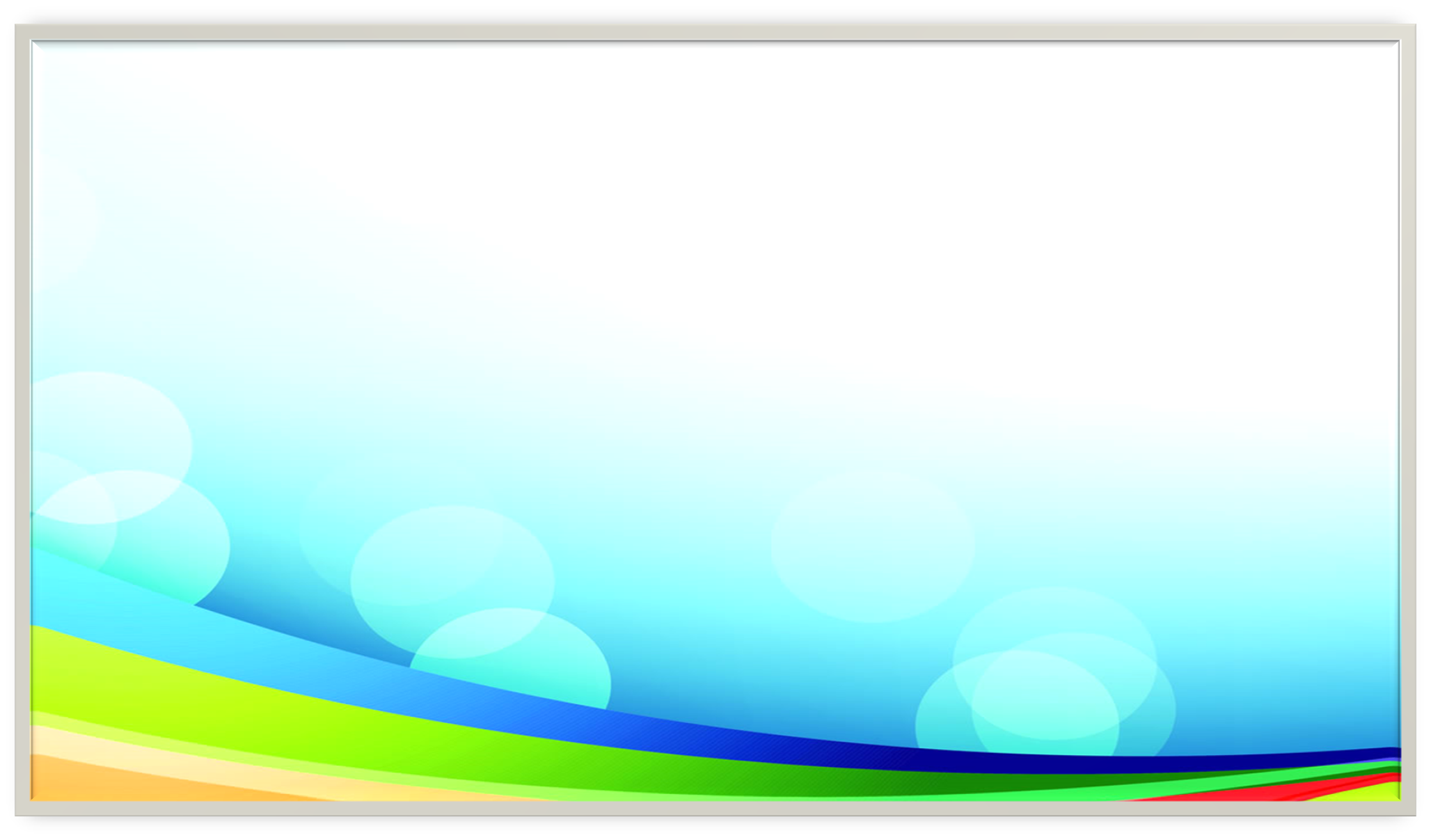 «Руки учат голову, затем поумневшая голова учит руки, а умелые руки снова способствуют развитию мозга»

Иван Петрович Павлов
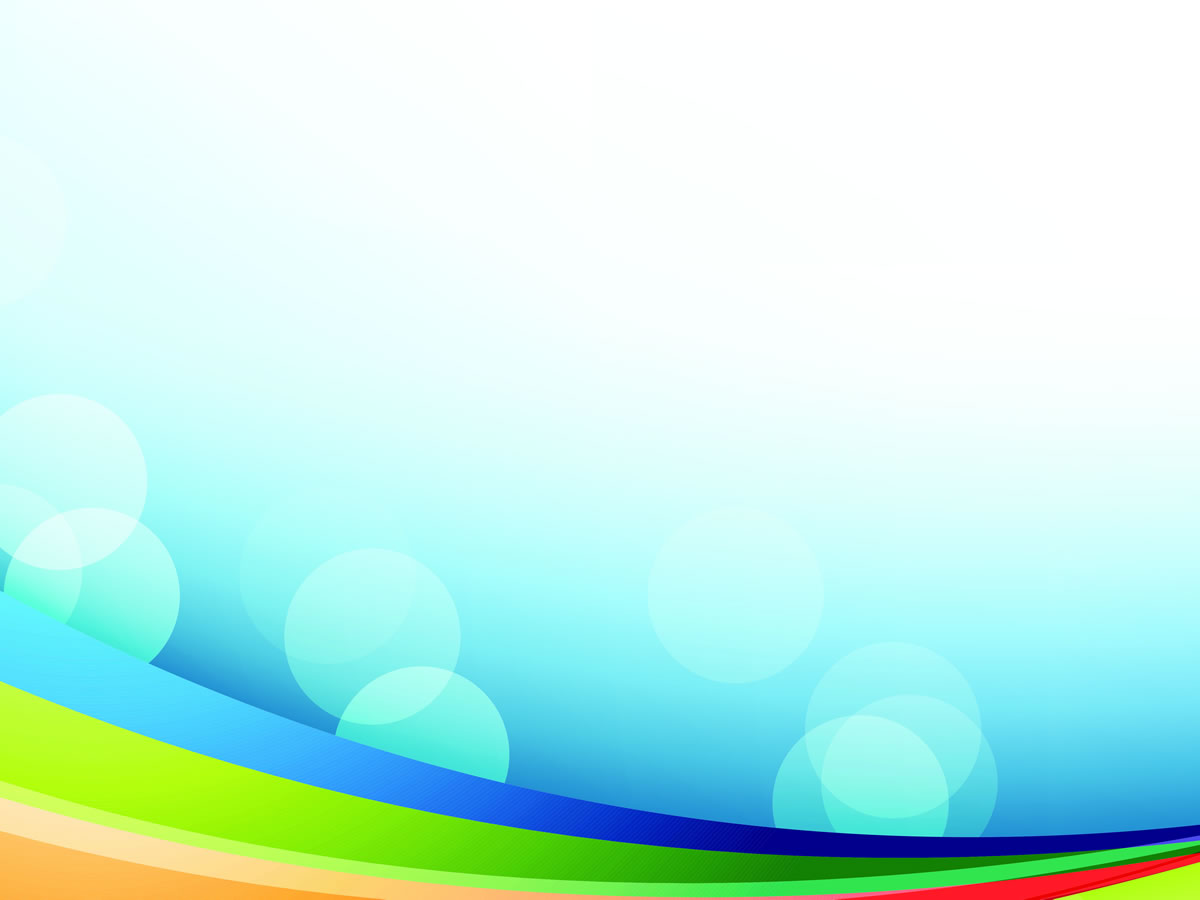 Трудности  обучения и проблемы поведения
Неустойчивость внимания;
 Проблемы запоминания информации;
Трудности переключения внимания;
Гиперактивность;
Повышенная импульсивность; 
Задержки и дефицит психического развития;
 Недостаточное развитие мелкой и крупной моторики;
 Нарушение координации движений.
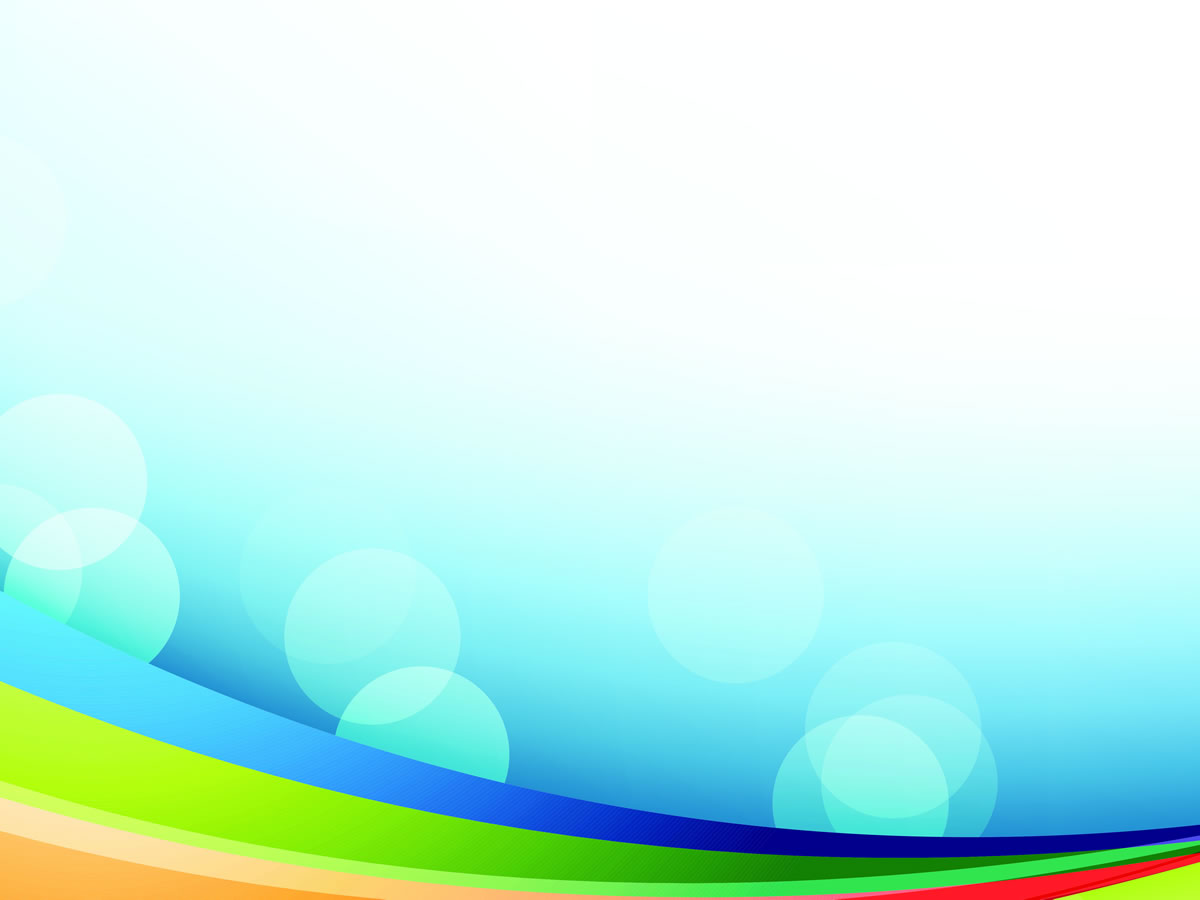 Пол и Гейл  Деннисон – американские психологи, в течение  20 лет занимались выявлением причин неуспеваемости в процессе обучения.
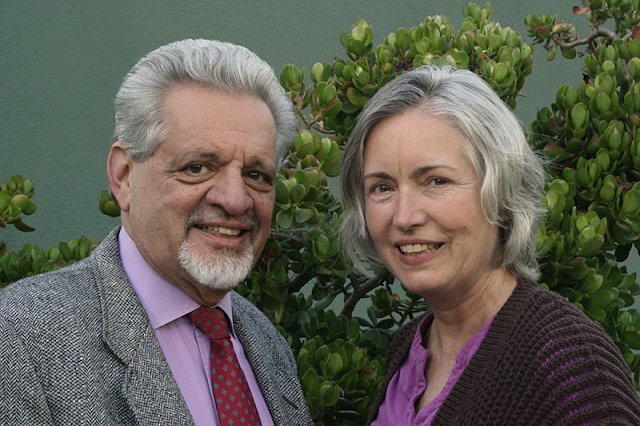 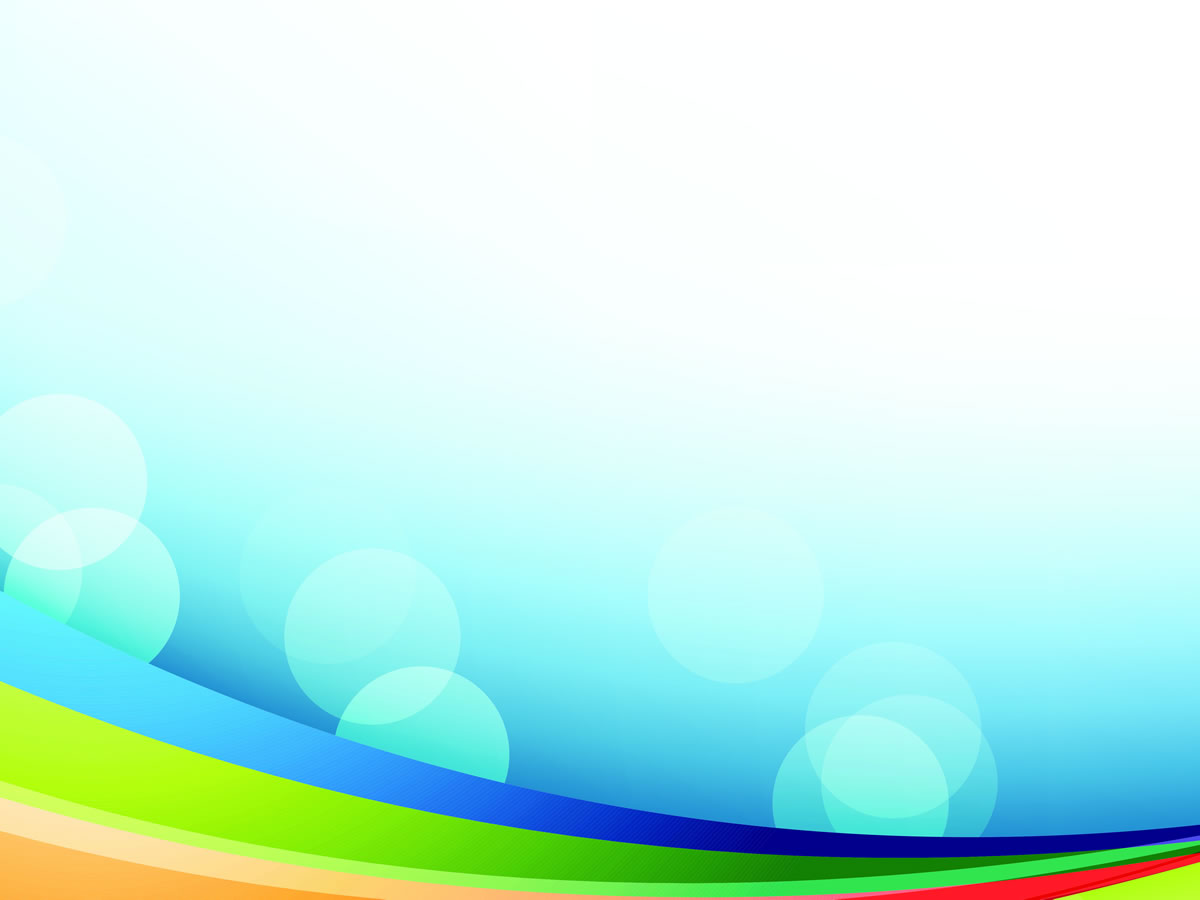 Нейрогимнастика – это комплекс многофункциональных упражнений, направленных на разностороннюю тренировку мозга.
Благодаря нейрогимнастике:
оптимизируются интеллектуальные процессы (развивается концентрация и распределение внимания, память,  мышление);
повышается продуктивная работоспособность;
 улучшается мыслительная деятельность;
 синхронизируется работа полушарий головного мозга;
 развивается межполушарное взаимодействие;
 снижается утомляемость;
 развивается  речевая функция;
 развиваются зрительно-пространственные  и моторные навыки, самоконтроль;
 развивается  мелкая и крупная моторика.
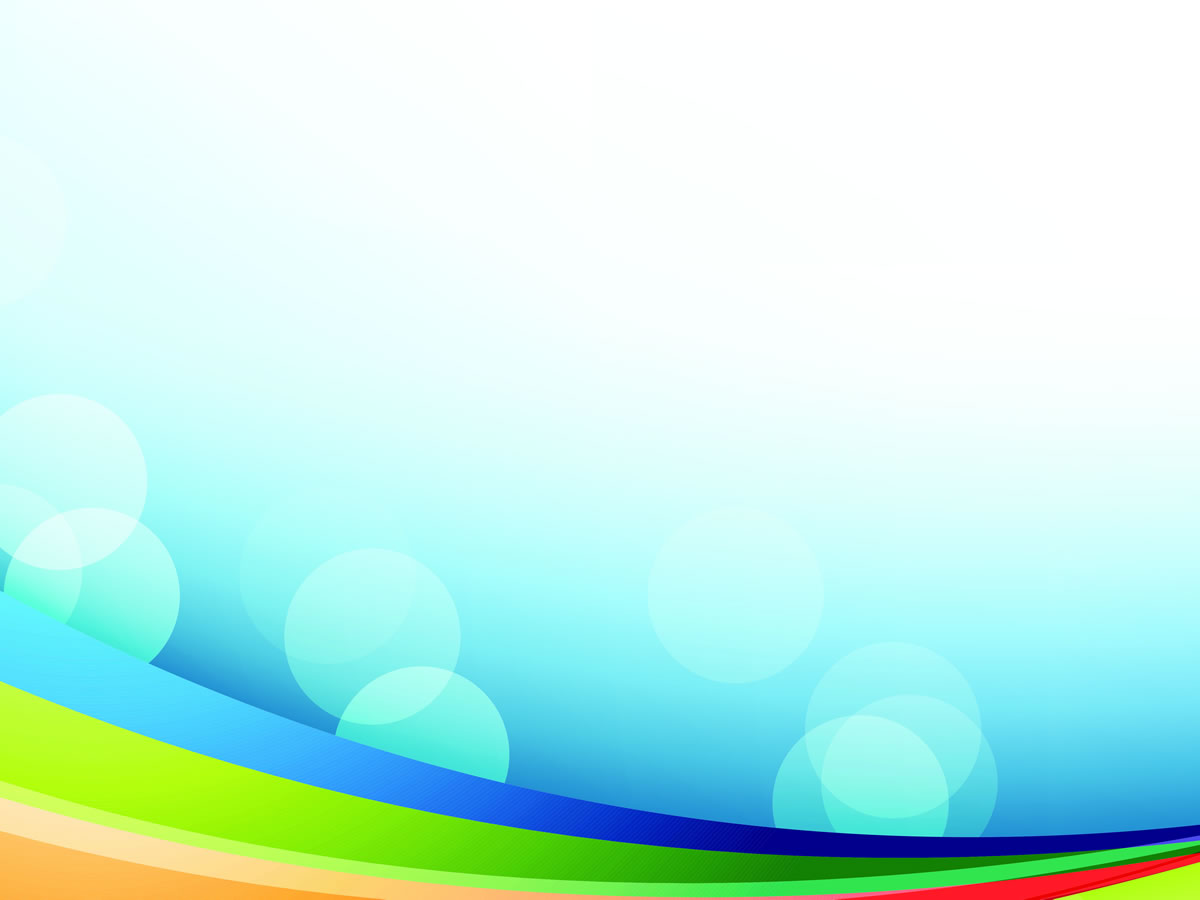 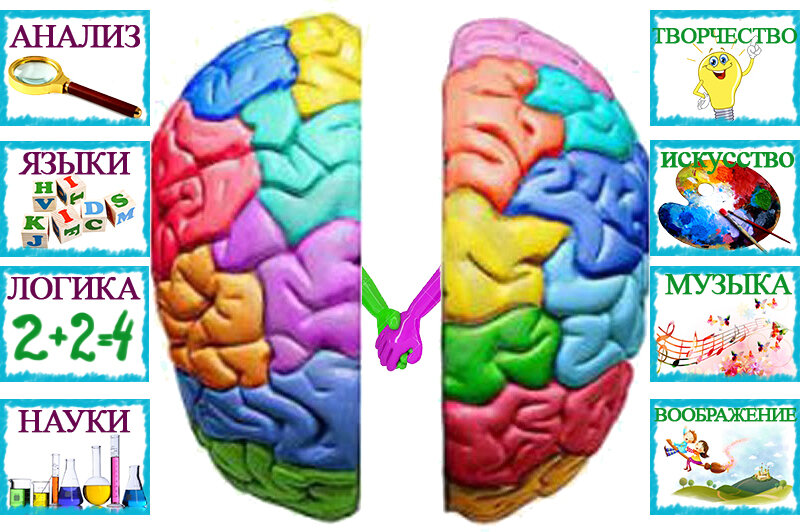 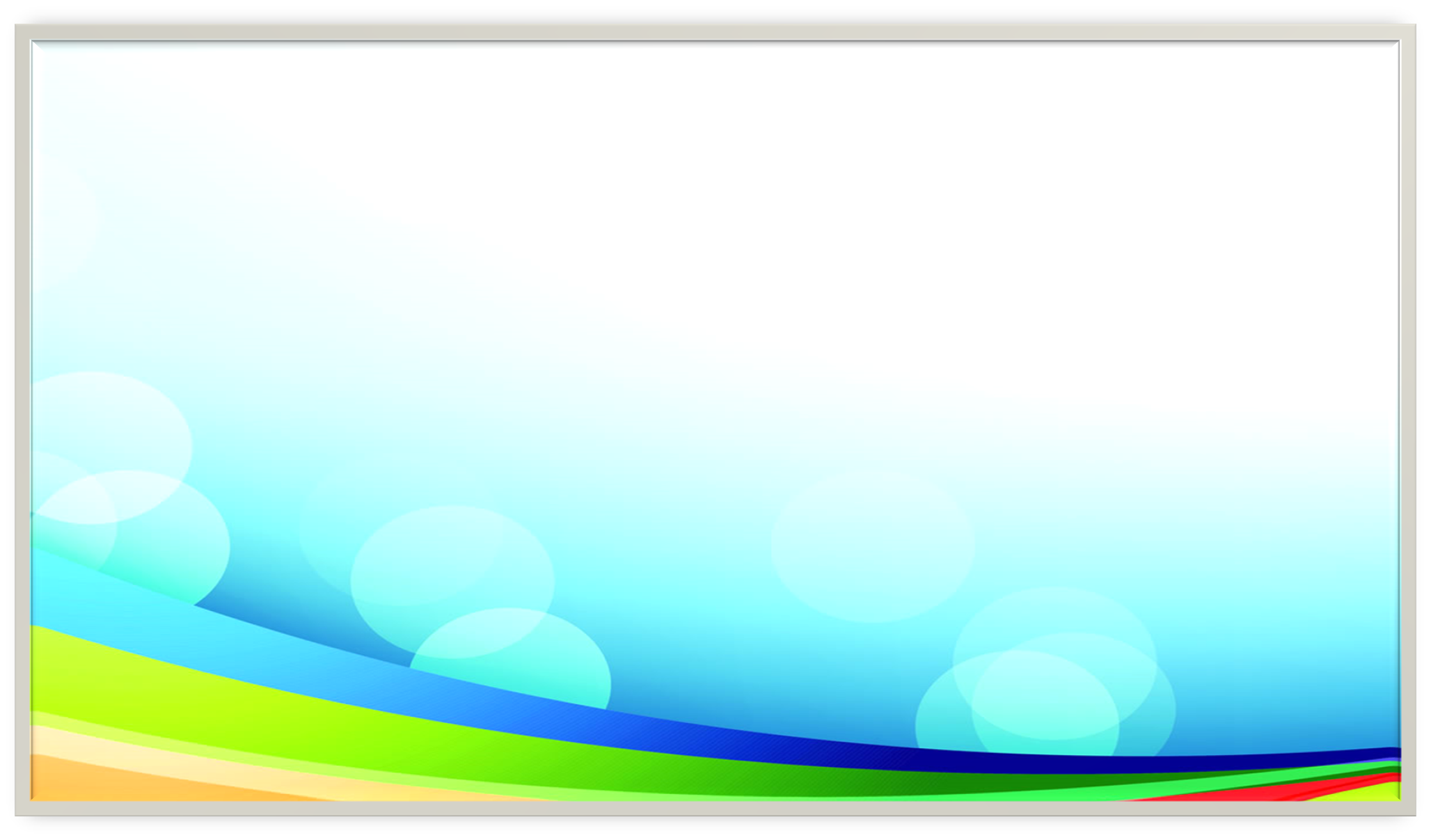 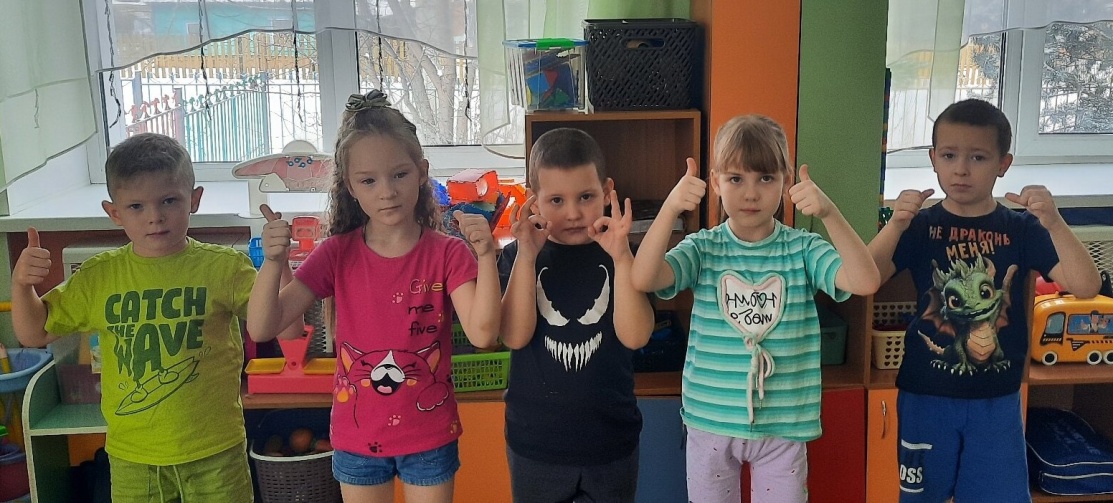 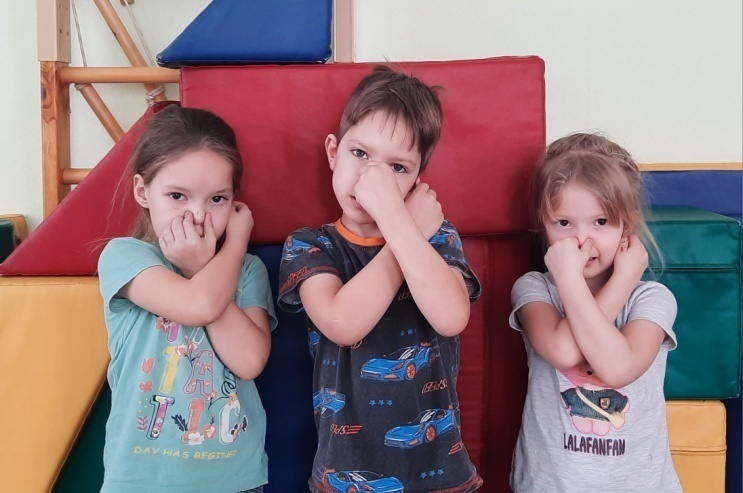 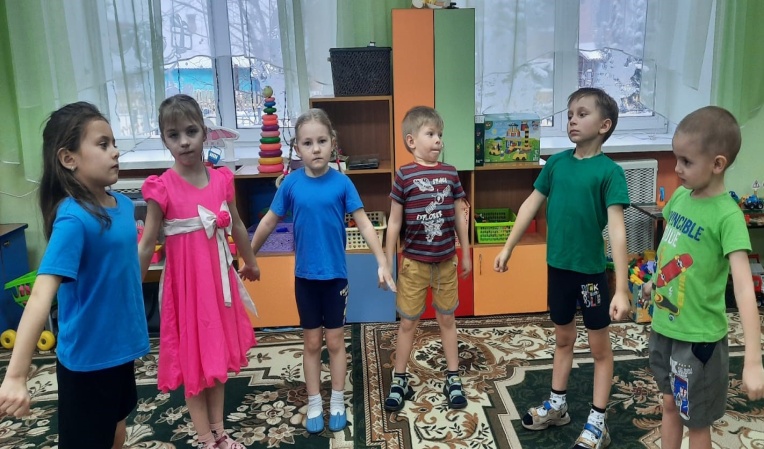 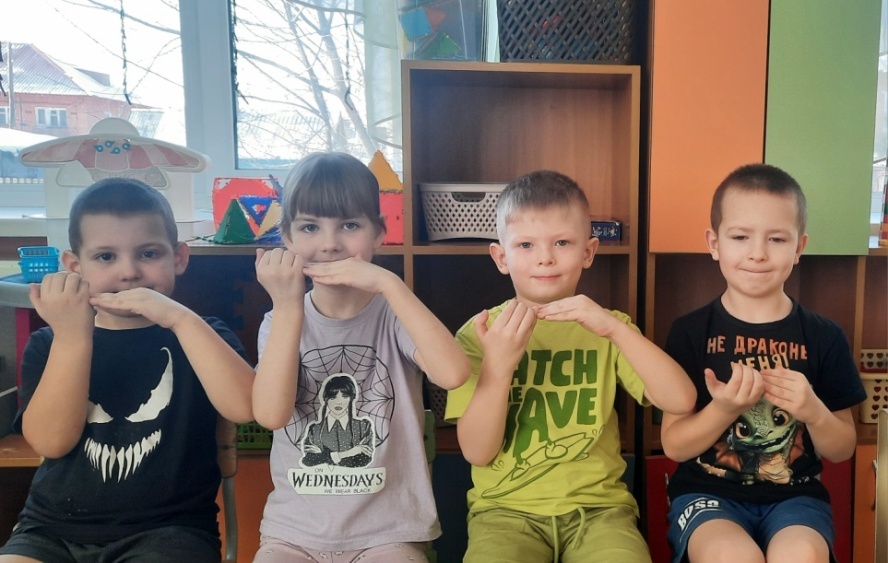 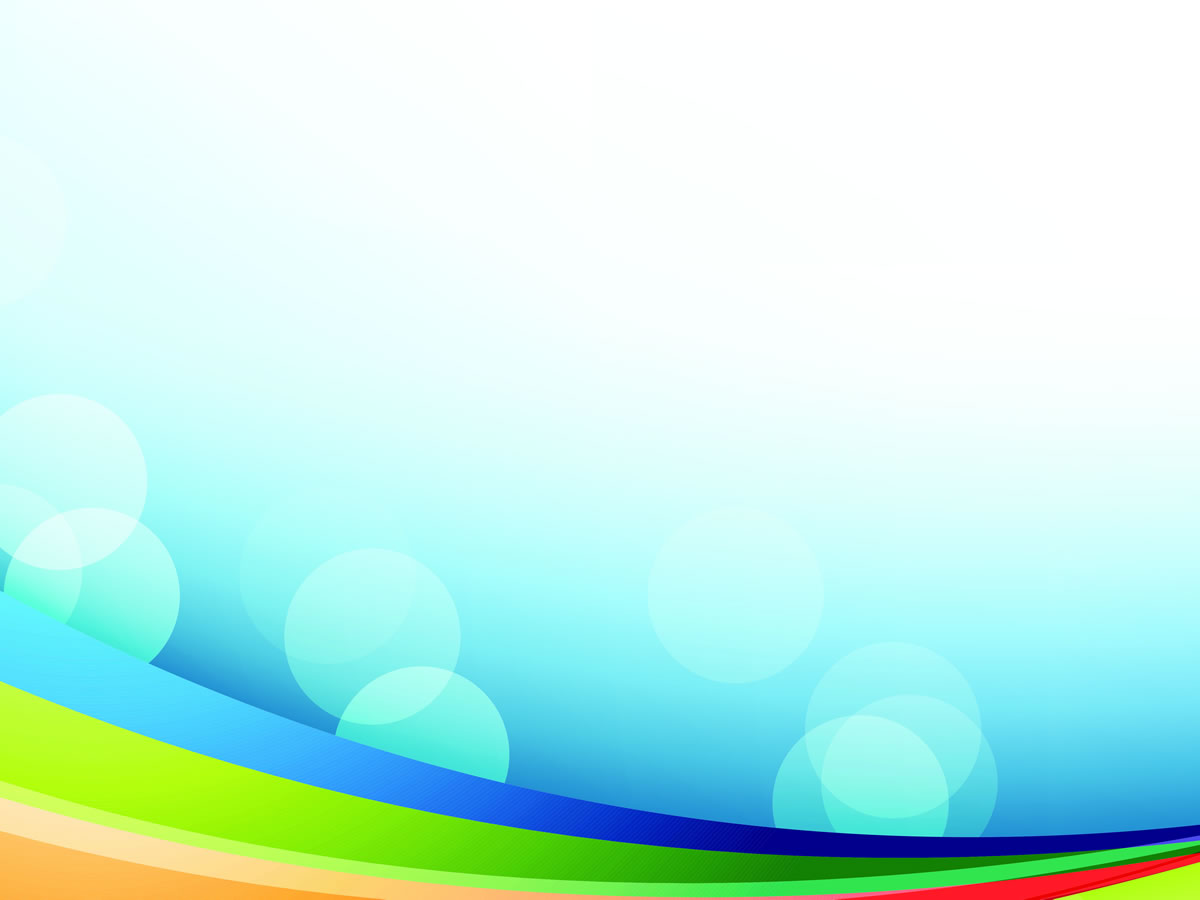 Самый продуктивный период для начала занятий – возраст 4-5 лет. 
В 5-6 лет ребенку можно предложить более сложные упражнения, которые учитывают специфику его возрастного развития.
 Заниматься каждый день, не пропуская, но без принуждения. Лучше сделать меньше, но качественнее.
 Продолжительность гимнастики – не более 5-7 минут.
Чтобы дети не утрачивали интерес, упражнения можно комбинировать и менять местами. 
В одну тренировку не надо включать «все и сразу», 5-6 качественно выполненных заданий вполне достаточно.
Важно, чтобы каждое упражнение выполнялось точно и правильно.
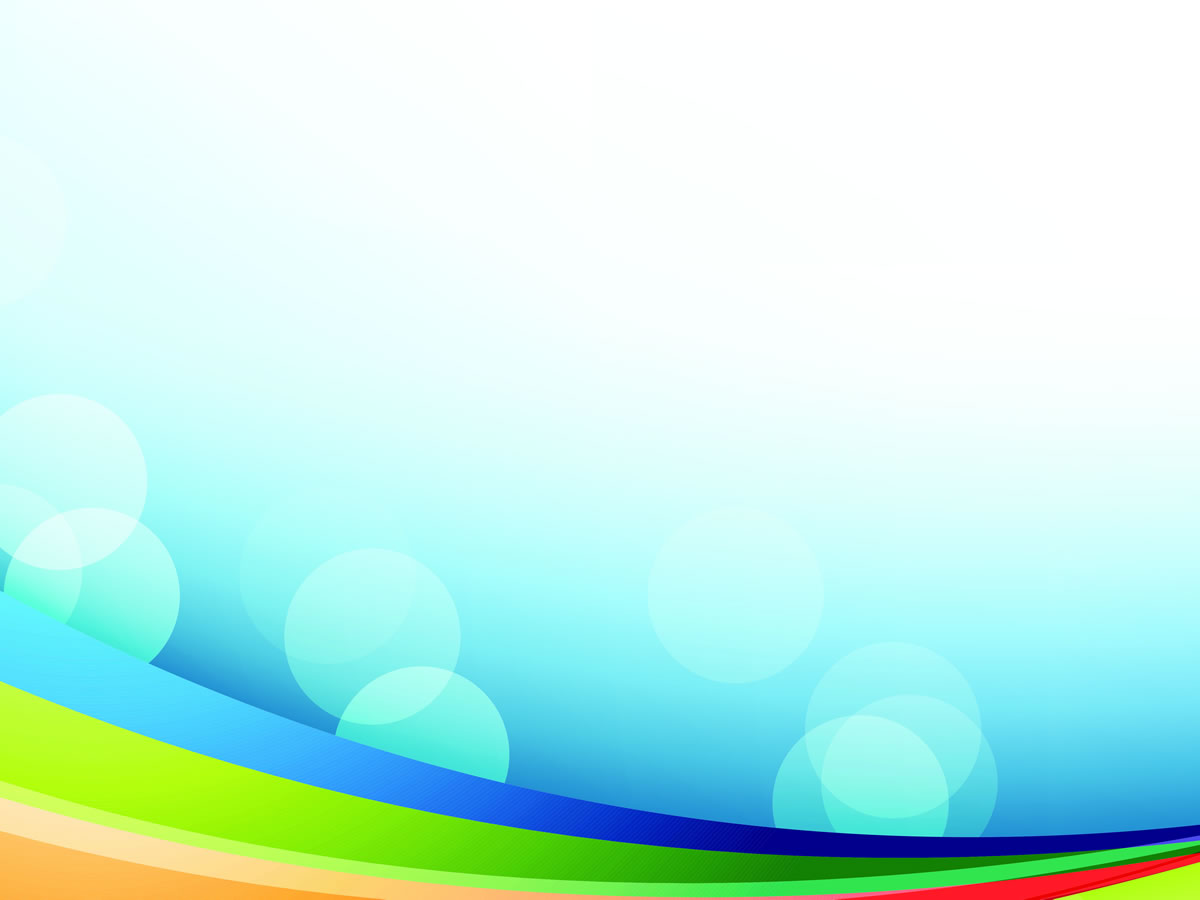 Примеры упражнений нейрогимнастики
«Колечко»

	Цель: развивать межполушарное  взаимодействие.
	Ход игры: дети,  собравшись в кружок и выбрав  водящего, под его счет собирают  колечки из пальцев. Внезапно  водящий командует: "Без  среднего! - и игроки продолжают  перебор, пропуская средний палец.  Затем следует команда: "Без  мизинца!" и т. д. Темп счета  убыстряется, ошибавшийся  выходит из игры.
«Ухо и нос»

	Цель: развивать межполушарное  взаимодействие.
	Ход игры: эту игру можно провести,  сидя за столом. Всем предлагается  взяться левой рукой за кончик носа,  а правой рукой – за мочку левого  уха. По хлопку ведущего необходимо  поменять положение рук, то есть  левой рукой взяться за мочку  правого уха, а правой рукой – за нос.  Сначала промежутки между  хлопками длинные, а потом  ведущий увеличивает темп игры, и  промежутки между хлопками  становятся все меньше и меньше.  Побеждает тот, кто дольше всех  продержался и не запутался в руках,  носах и ушах.
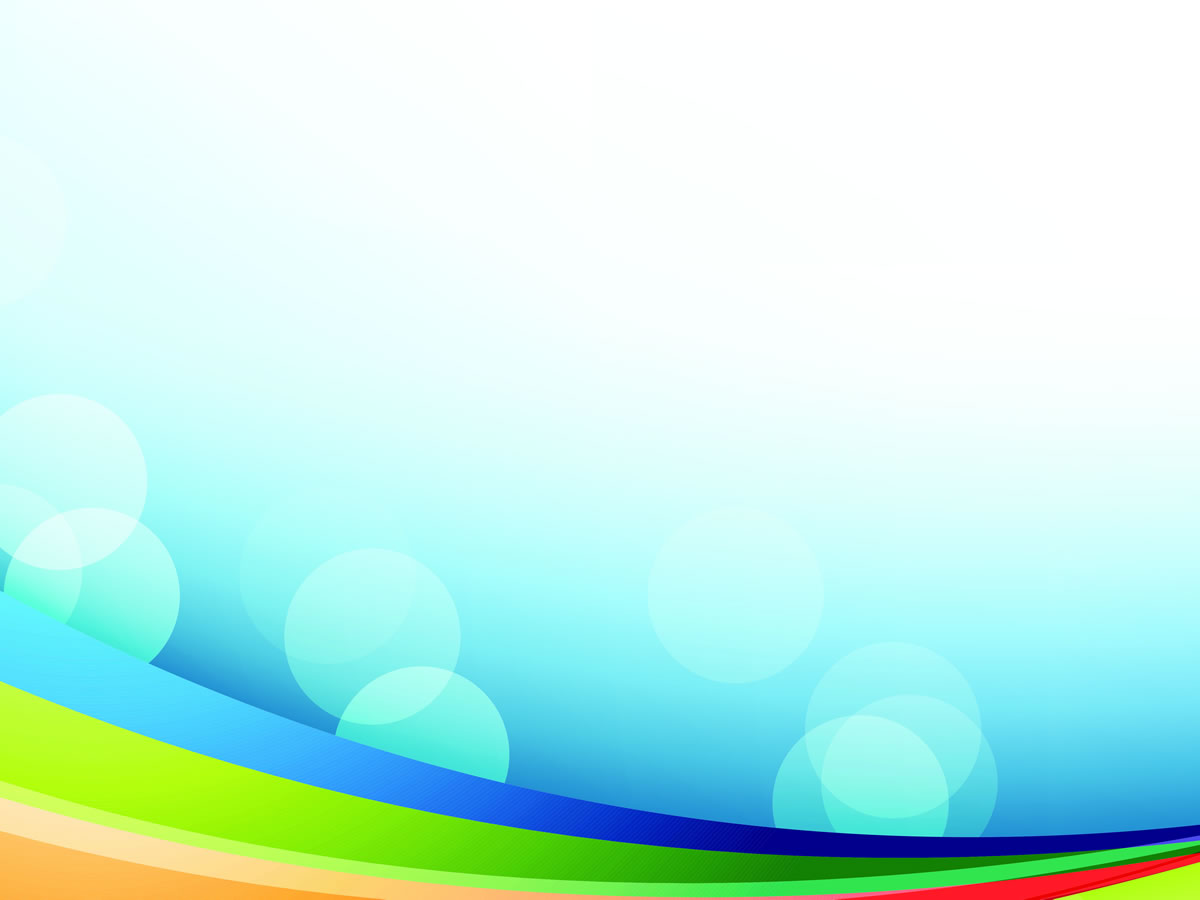 «Блинчики»
    Попеременно меняем руки: правая ладонью вниз перевёрнута к столу, левая ладонью вверх, попеременно по сигналу меняем положение ладоней (как бы переворачиваем блинчики). 


 «Перекрестное марширование».
    Любим мы маршировать,
     Руки, ноги поднимать.
    Нужно шагать, высоко поднимая колени попеременно касаясь правой и левой рукой по противоположной ноге. Сделать 6 пар движений. Затем, шагать касаясь рукой одноименного колена. Сделать 6 пар движений. Закончить касаниями по противоположной ноге.
«Кулак – ребро – ладонь».
Ребенку показывают три положения руки, последовательно сменяющих друг друга: ладонь, сжатая в кулак, ладонь ребром, распрямленная ладонь. Ребенок выполняет движение вместе с взрослым, затем по памяти в течение 8-10 повторений. Упражнение выполняется сначала правой рукой, потом – левой, затем – двумя руками.
 
 «Капитан - молодец»
Дети его очень любят и делают с удовольствием. Одной рукой отдаем честь, поднося ее ко лбу внутренним ребром ладони, как бы прикрываясь от солнца. Другой рукой показываем «лайк», все пальцы собраны в кулак кроме большого, который оттопырен вертикально вверх. Руку можно держать перед грудью согнутой в локте, но веселее – выпрямить, вытягивая вперед. Меняем руки. Ускоряем темп.
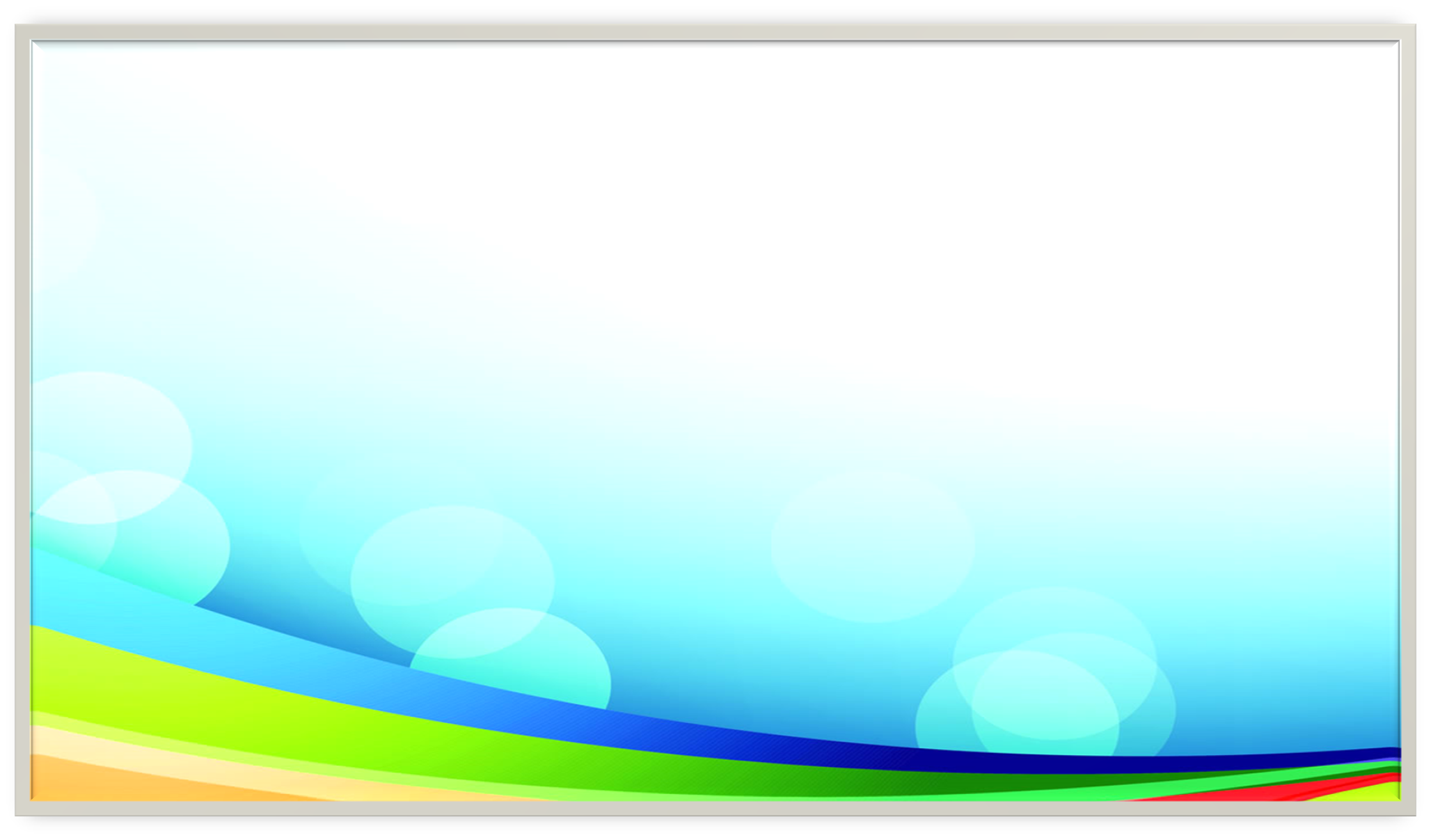 НЕЙРОТРЕНАЖЕРЫ
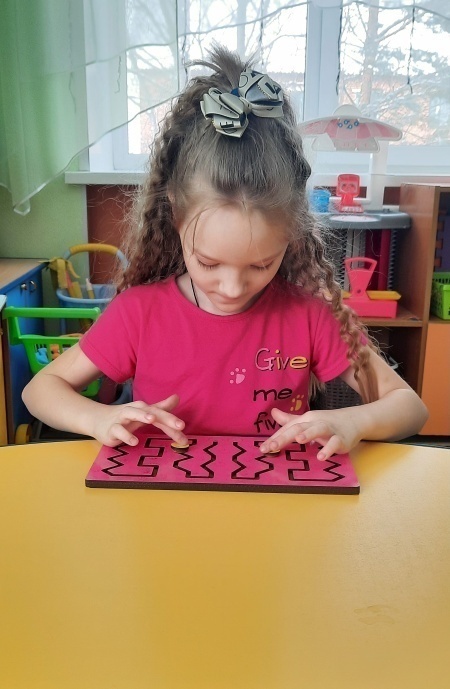 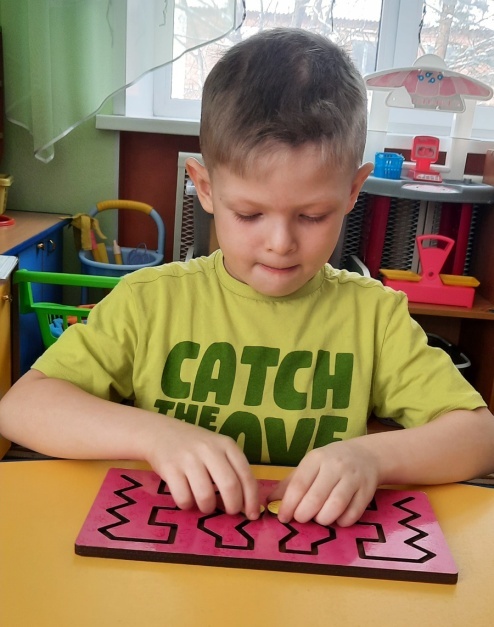 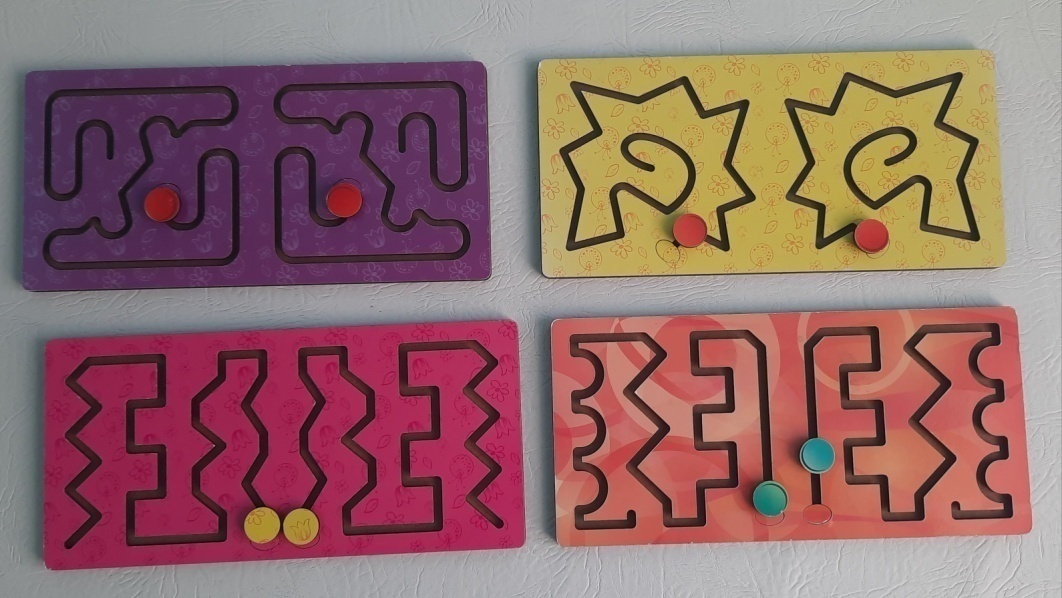 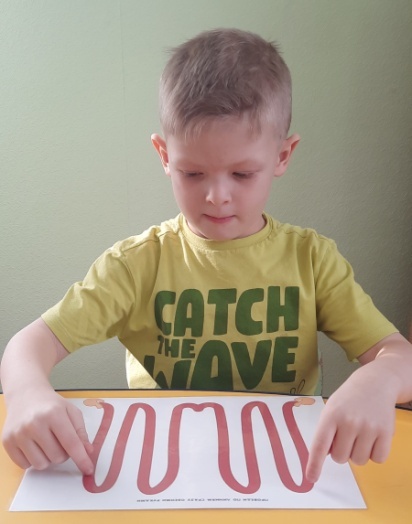 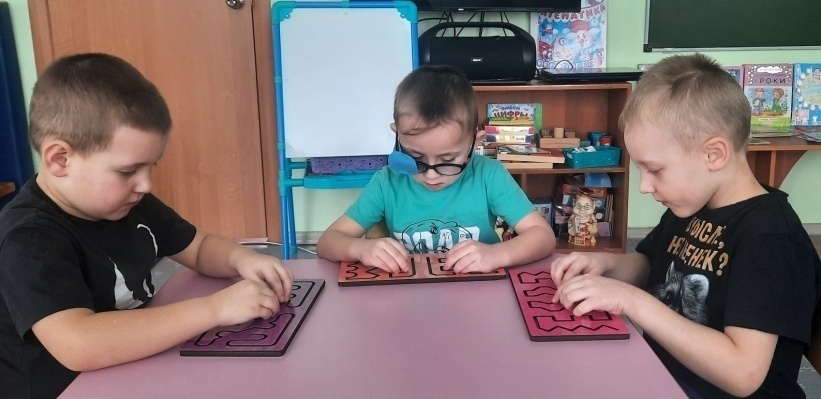 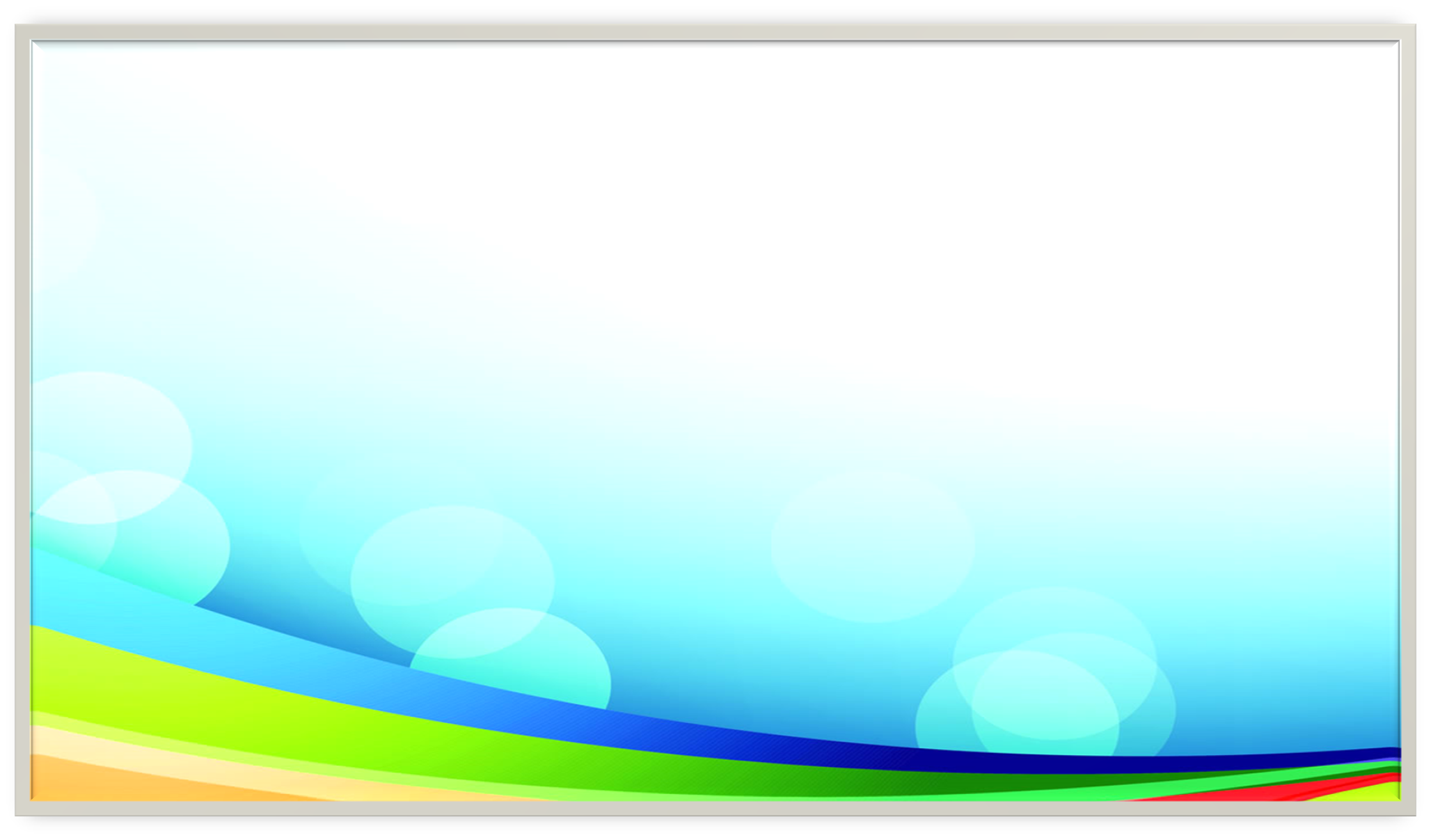 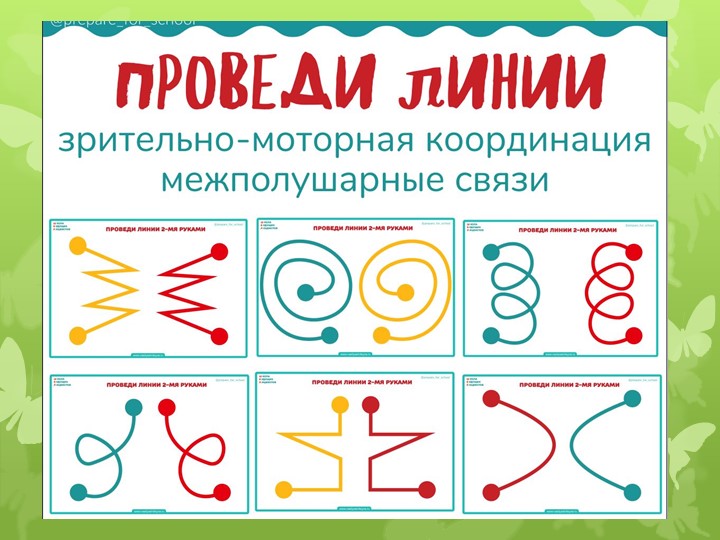 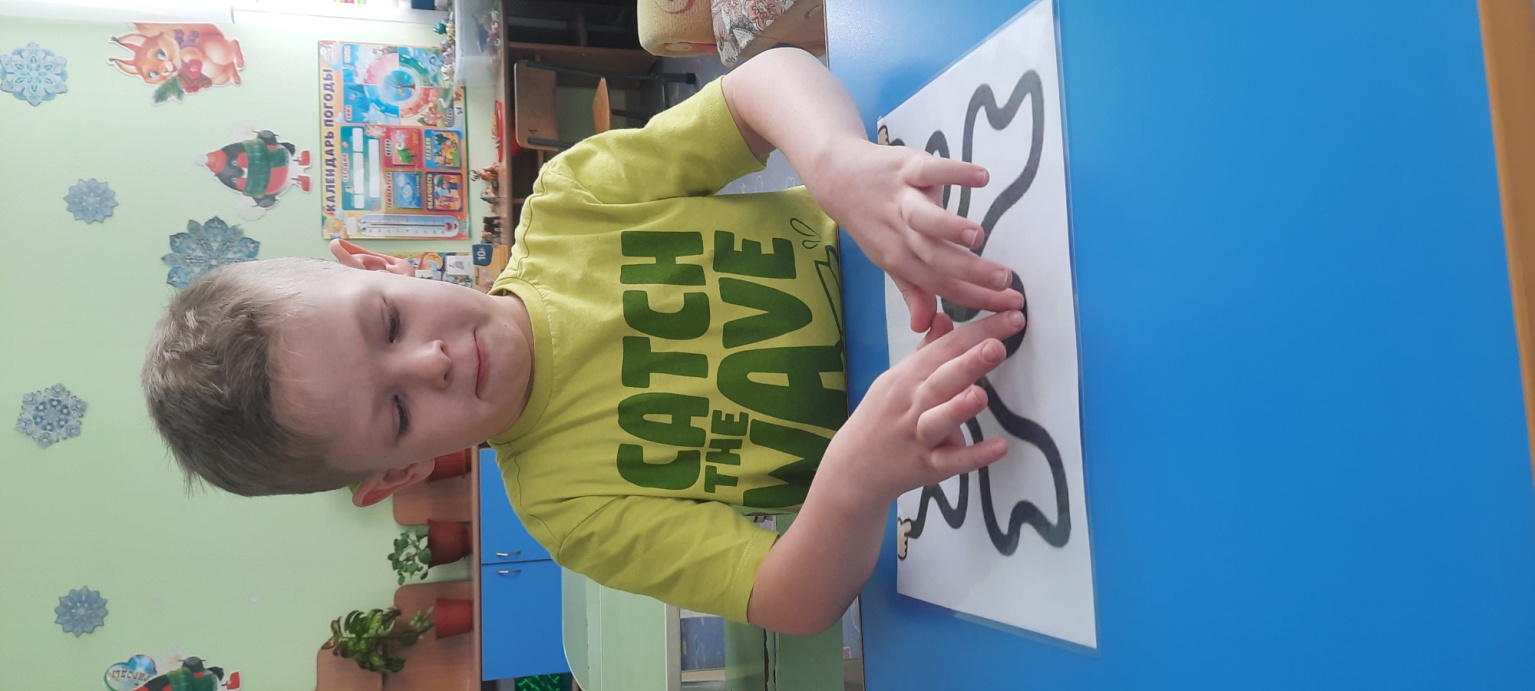 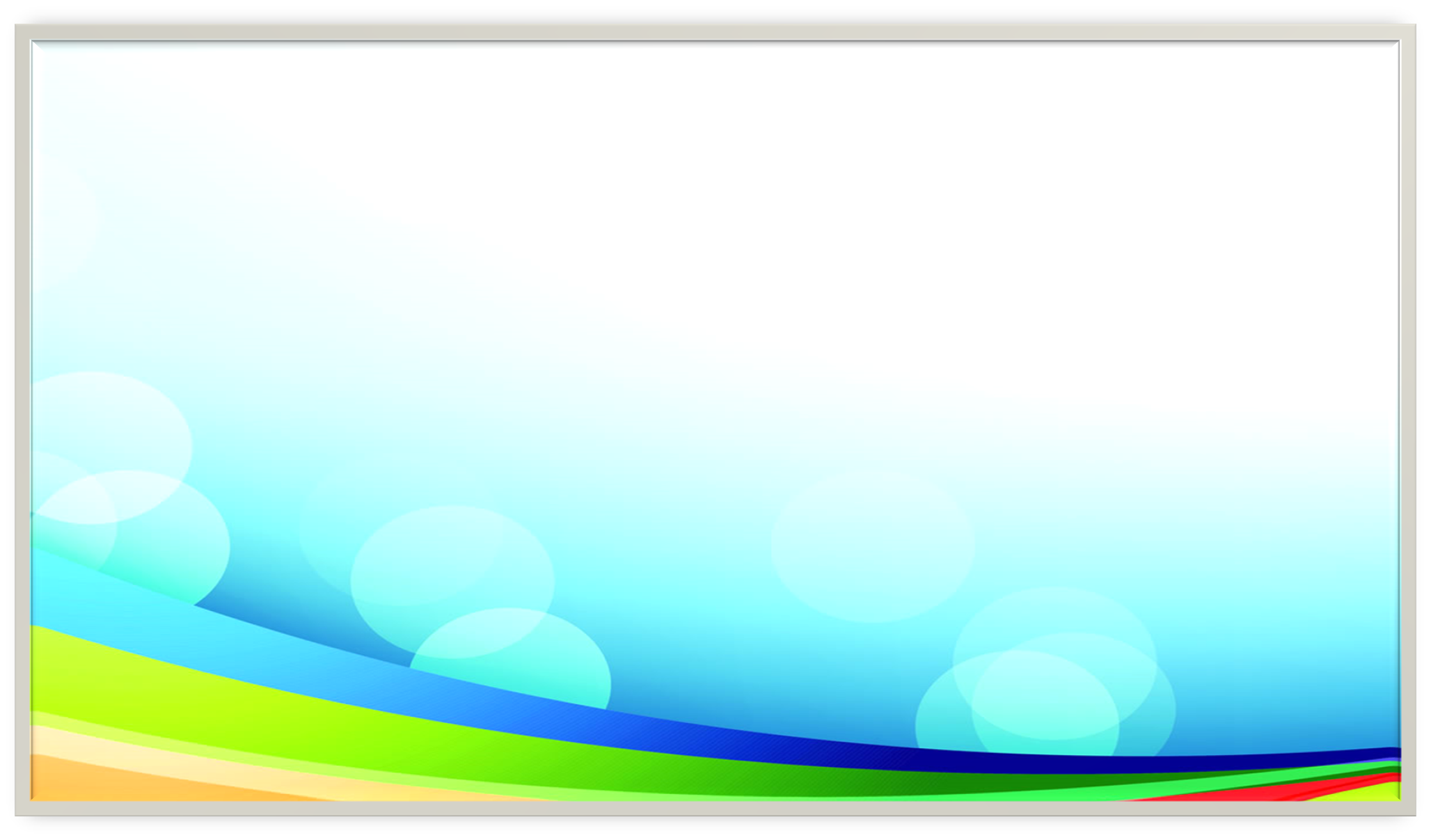 Нейроскакалка
Это нейротренажёр, развивающий межполушарные связи, скорость реакции,  способность к быстрому переключению внимания. Нейроскакалка развивает способность удерживать в голове и выполнять несколько действий одновременно, согласовывая их в общем ритме. Для движения на этой скакалке нужна разнонаправленная работа ног. Одна нога совершает прыжки, а другая вращательные движения. При этом мозг насыщается кислородом, поднимается энергетический тонус, улучшается концентрация внимания и скорость переключения мыслительных процессов. Прыжки можно выполнять под музыку или счет.
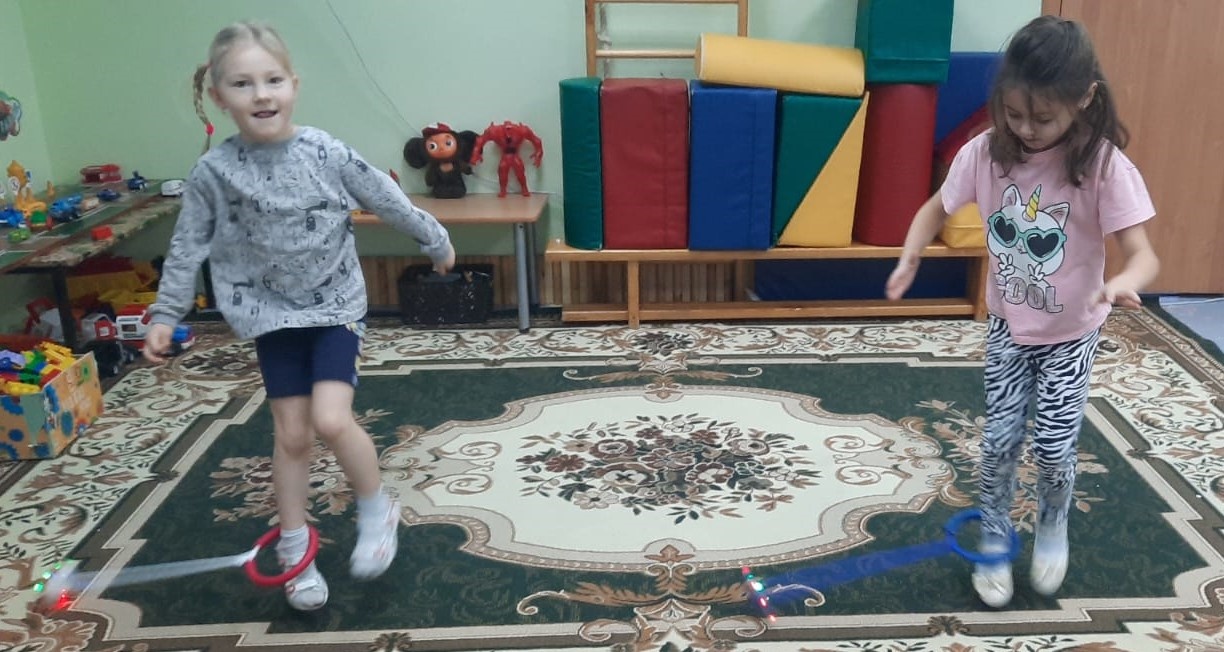 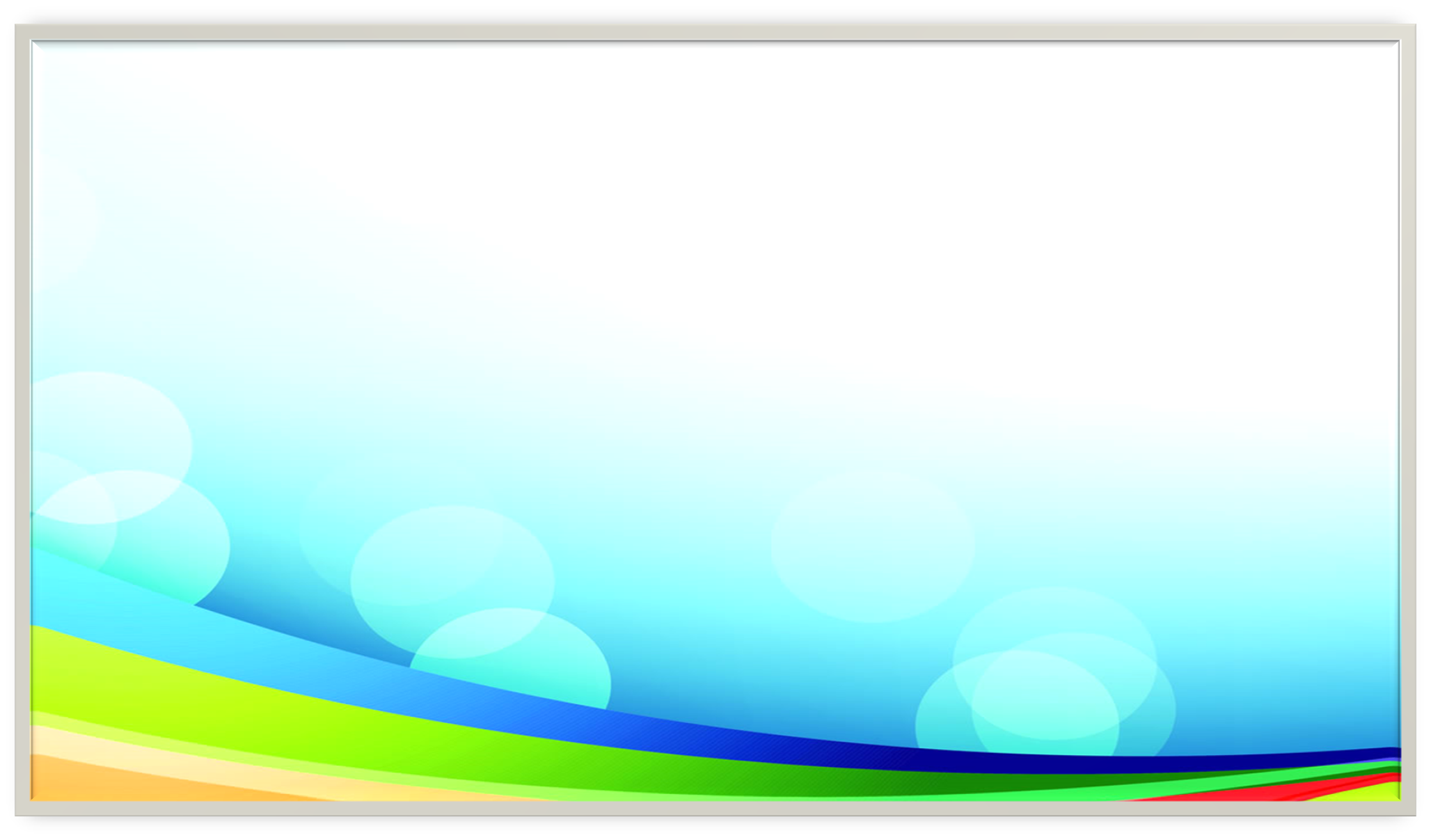 Работа с родителями
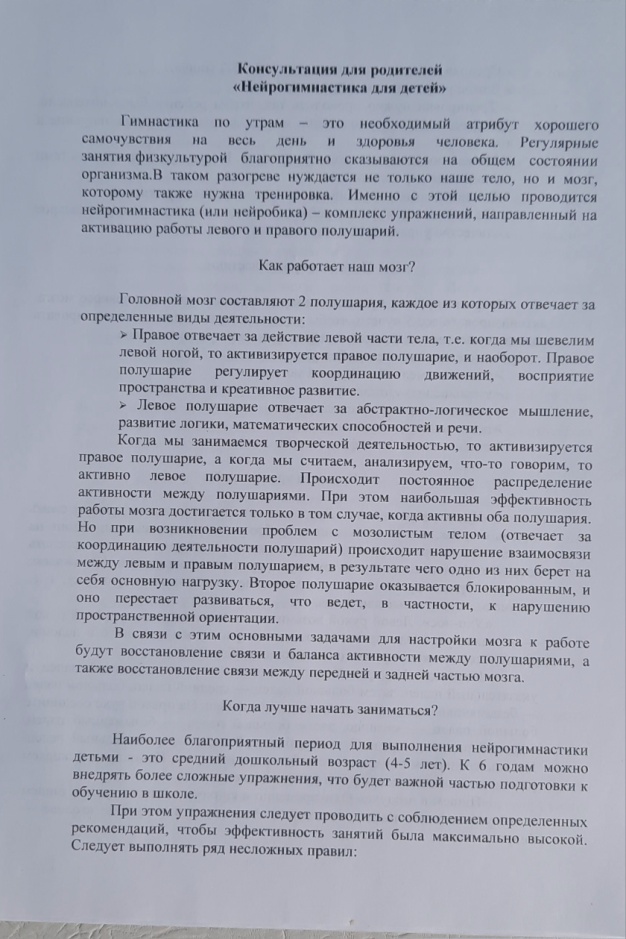 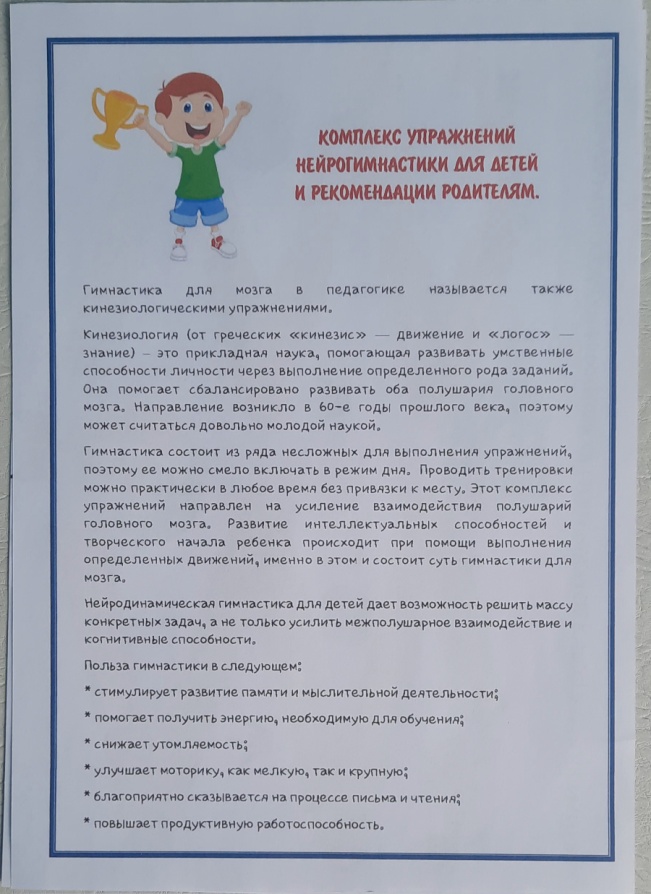 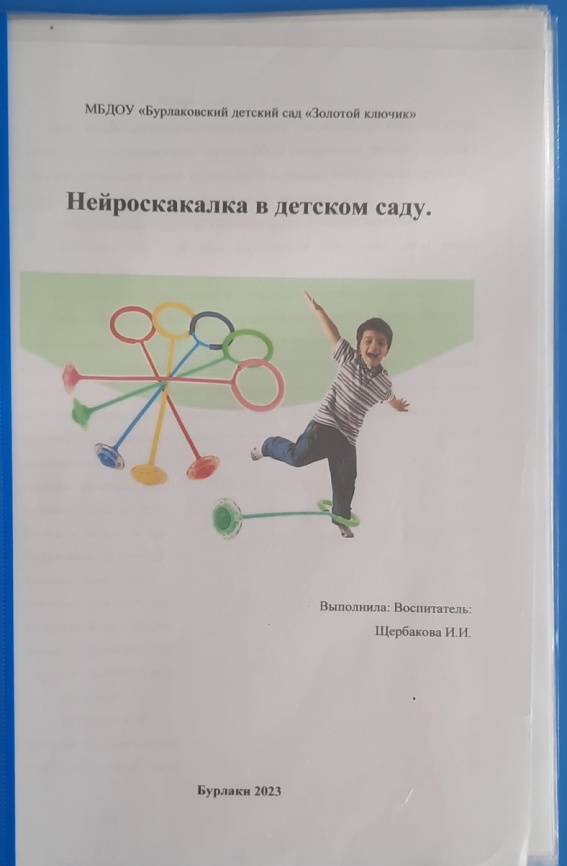 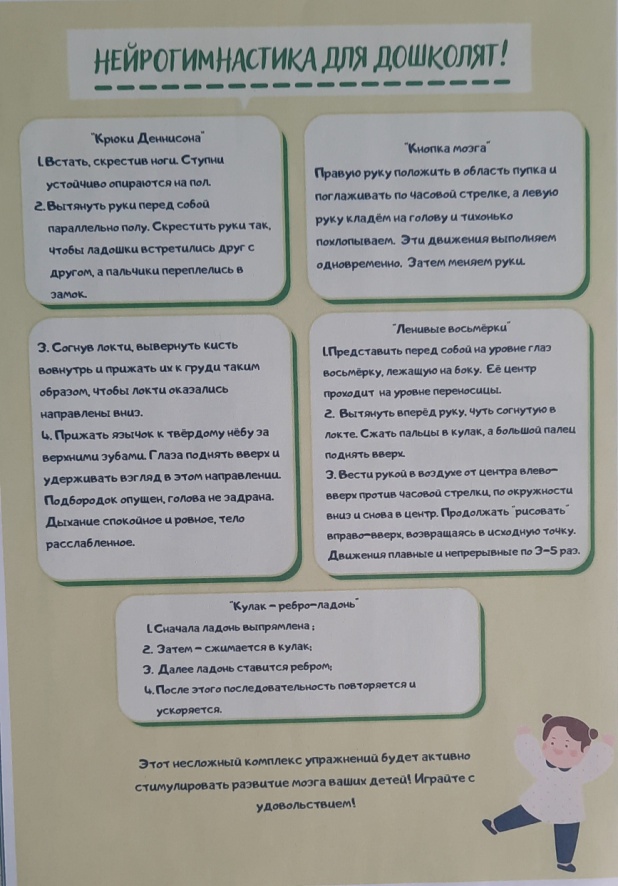 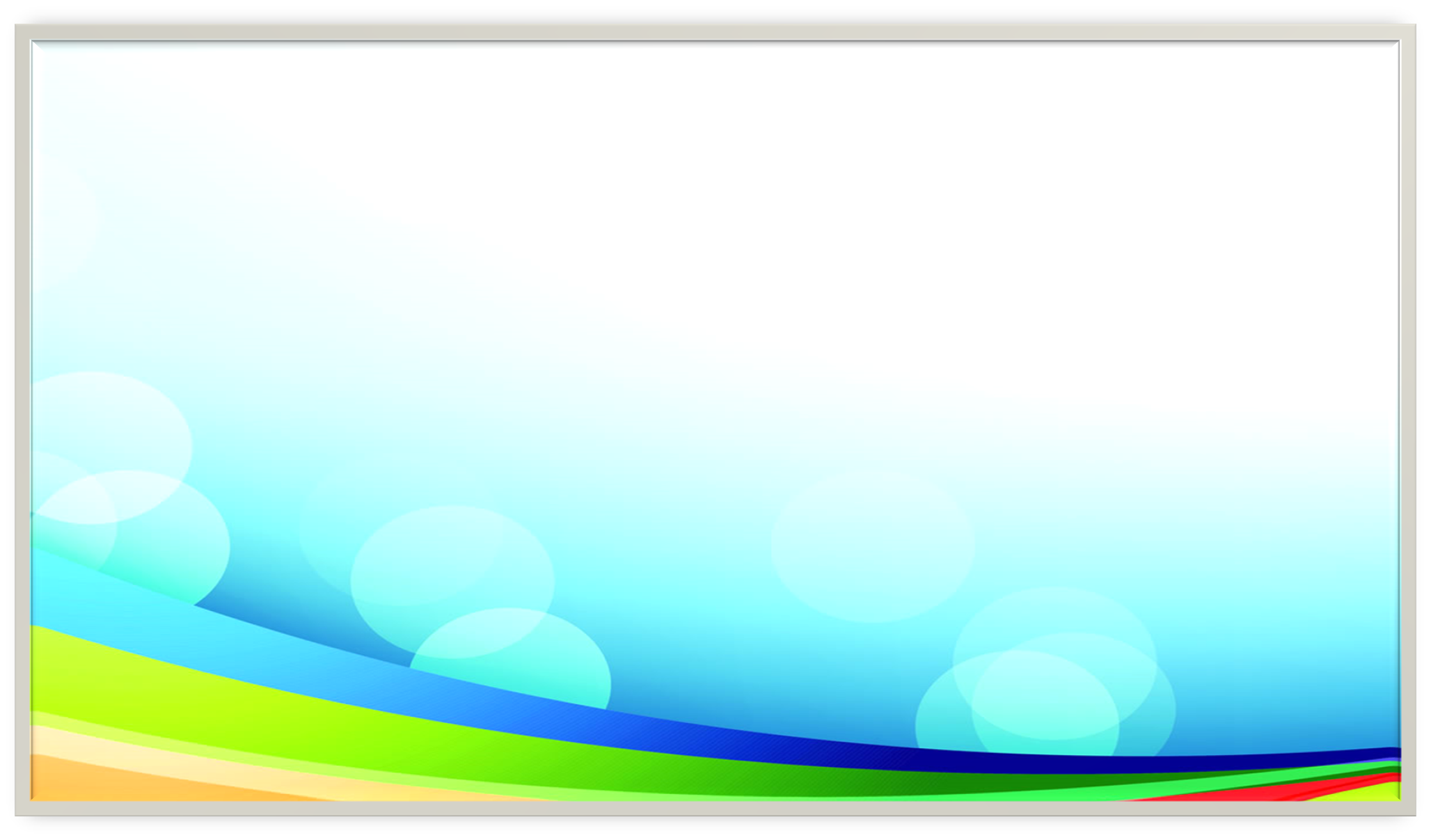 Нейрогимнастика для дошкольников дает возможность решить массу конкретных задач, а не только усилить межполушарное взаимодействие.
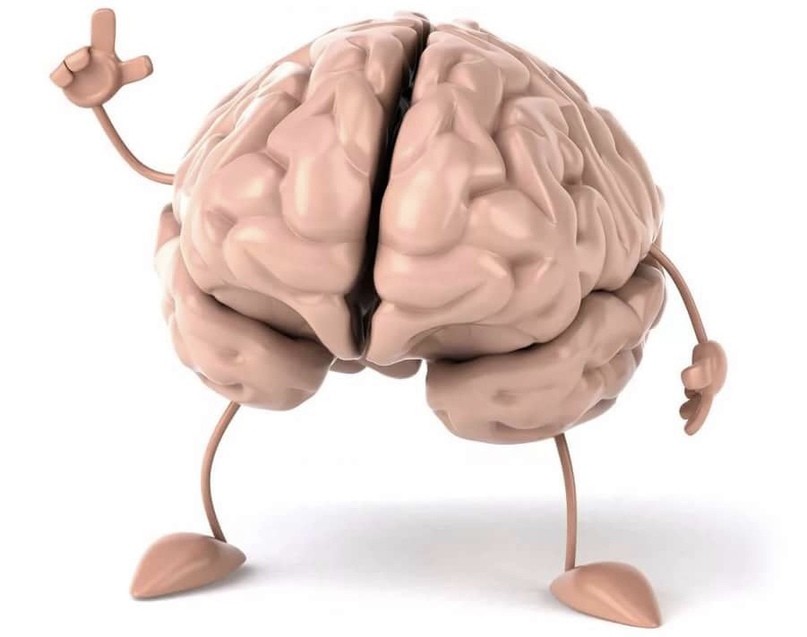 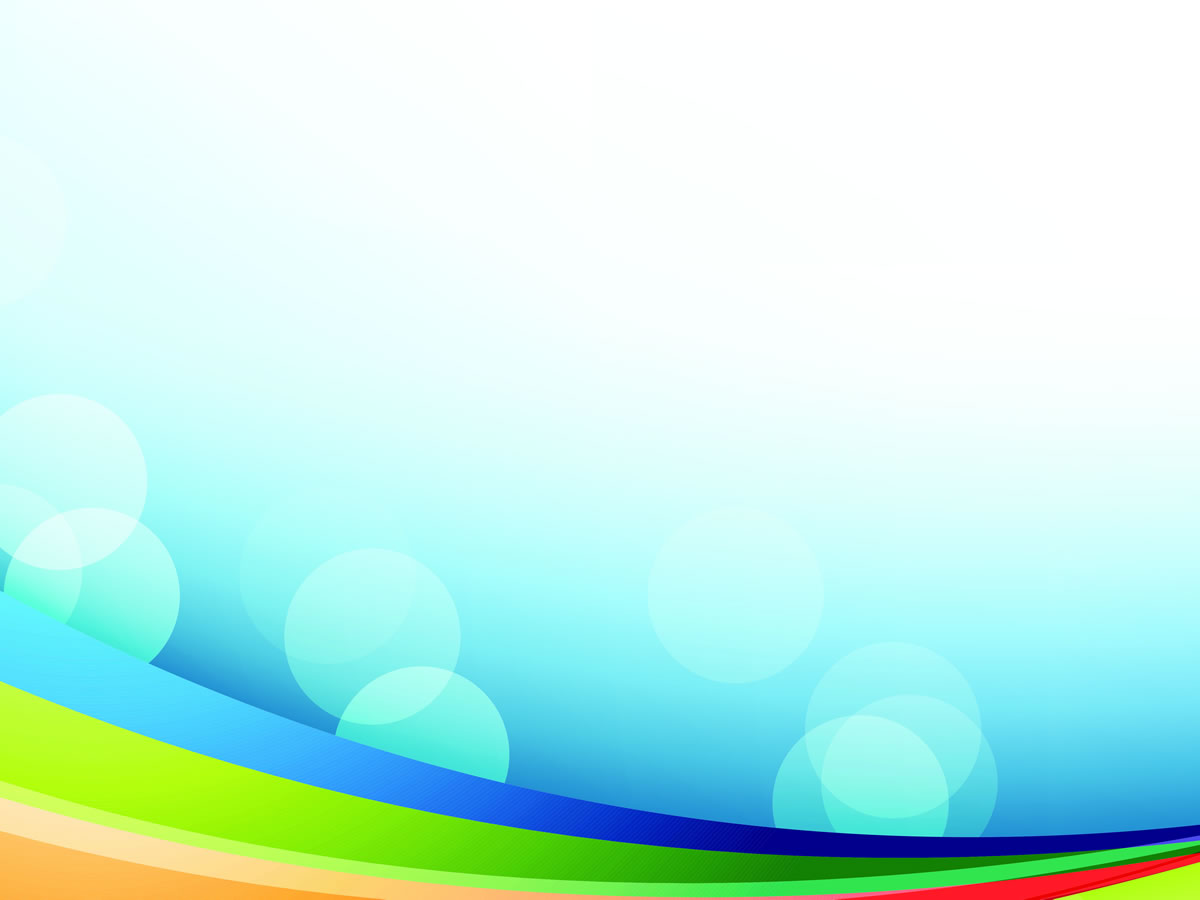 Спасибо за внимание!
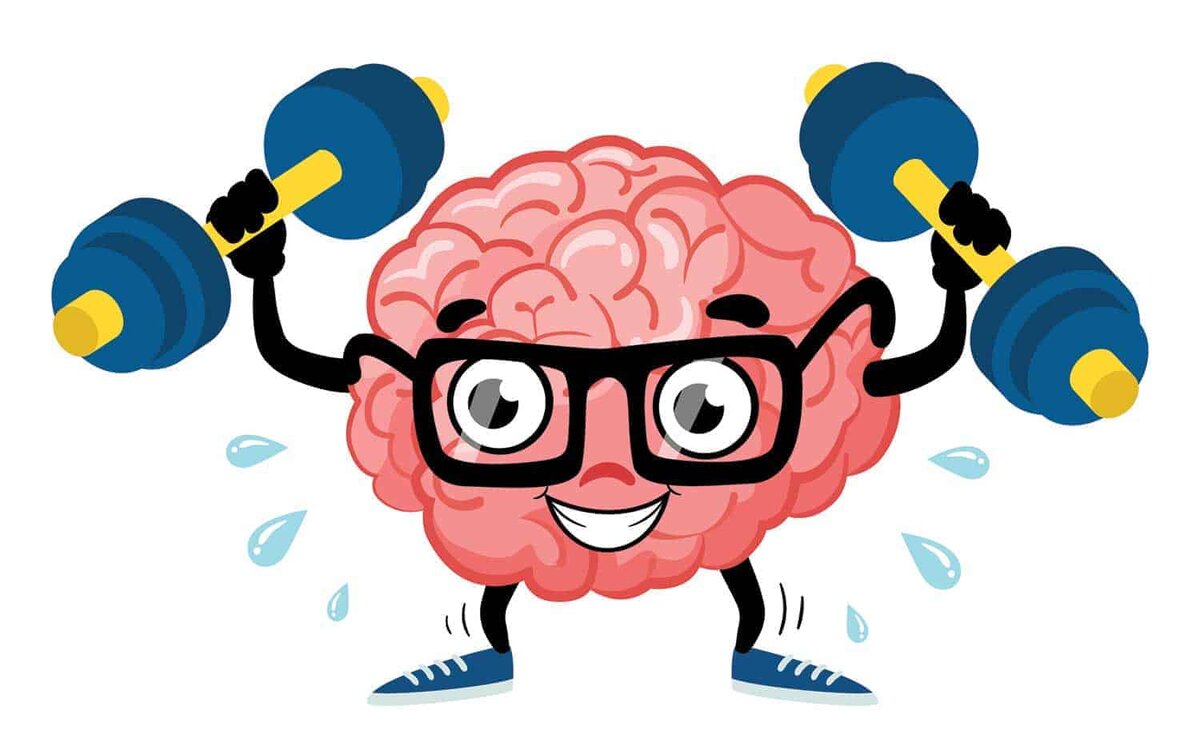 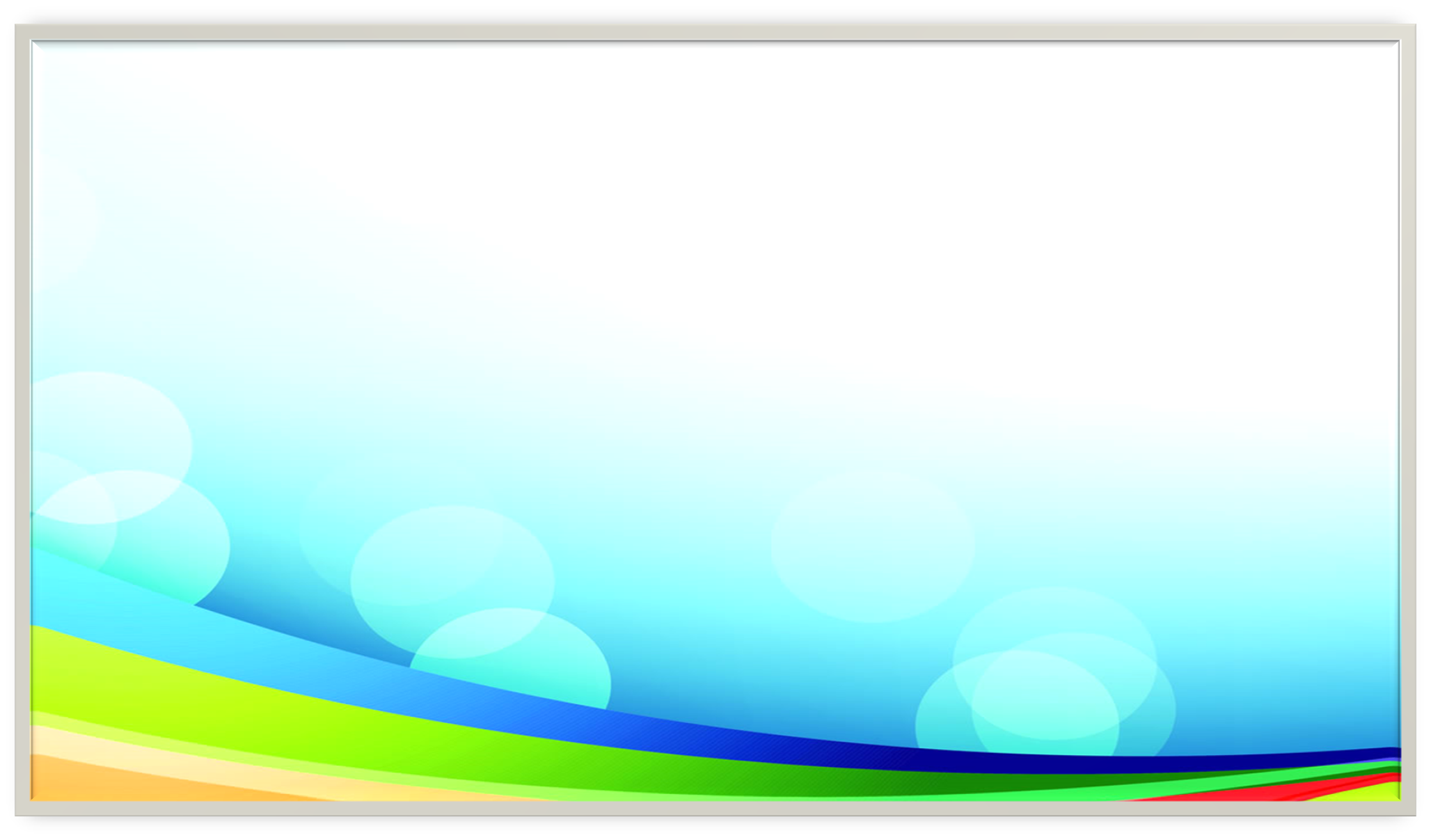